ΕΝΟΤΗΤΑ 2: ΦΩΤΟΒΟΛΤΑΪΚΑ ΣΥΣΤΗΜΑΤΑ
Απόδοση Φωτοβολταϊκών Συστημάτων
Στόχοι ενότητας
Στόχοι αυτής της ενότητας είναι :

Να εξοικειωθείτε με τα βασικά σημεία της σχεδίαση ΦΒ συστημάτων 
Να μάθετε να χρησιμοποιείτε ελεύθερο λογισμικό για να εκτιμάτε την απόδοση ΦΒ συστημάτων
Να μάθετε να αξιολογείτε την απόδοση ΦΒ συστημάτων υπό τυπικές συνθήκες
Να μάθετε τα βασικά στοιχεία των συστημάτων παρακολούθησης φωτοβολταϊκών
Να μάθετε πως επηρεάζουν την απόδοση οι μετεωρολογικές συνθήκες
Φωτοβολταϊκά Συστήματα Απόδοση Φωτοβολταϊκών Συστημάτων
Βασικά σημεία σχεδίασης ενός ΦΒ συστήματος
Καθορισμός των φορτίων
Καθορίστε την ενεργειακή κατανάλωση σε μηνιαία, ετήσια βάση
Καθορίστε τα επιμέρους φορτία και το χρόνο λειτουργίας
Φωτοβολταϊκά Συστήματα Απόδοση Φωτοβολταϊκών Συστημάτων
Βασικά σημεία σχεδίασης ενός ΦΒ συστήματος
Καθορίστε την ενεργειακή απολαβή στον τόπο εγκατάστασης
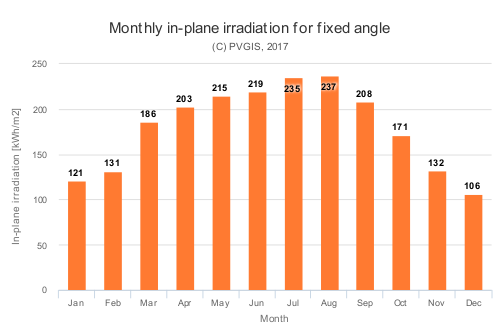 Φωτοβολταϊκά Συστήματα Απόδοση Φωτοβολταϊκών Συστημάτων
Βασικά σημεία σχεδίασης ενός ΦΒ συστήματος
Απαιτήσεις σε χώρο. Επιτόπια επίσκεψη.
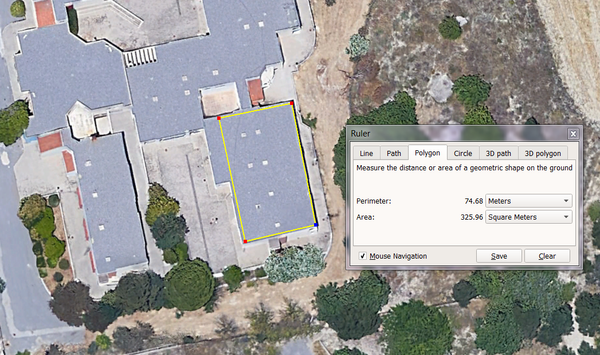 Φωτοβολταϊκά Συστήματα Απόδοση Φωτοβολταϊκών Συστημάτων
Βασικά σημεία σχεδίασης ενός ΦΒ συστήματος
Προσανατολισμός. Επιτόπια επίσκεψη.
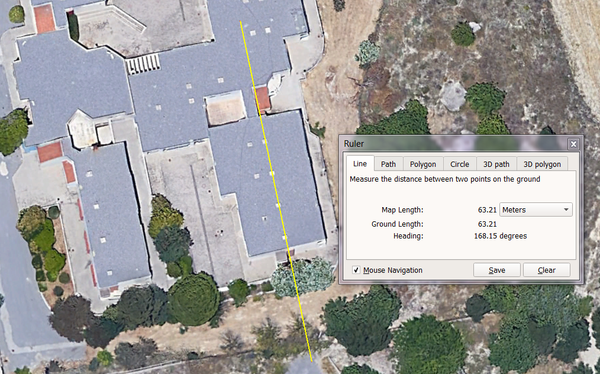 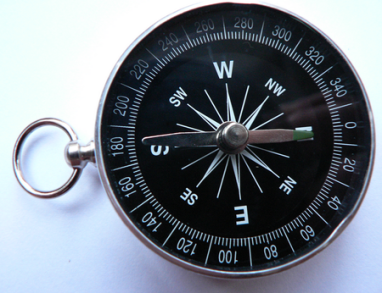 https://upload.wikimedia.org/wikipedia/commons/9/99/Kompas_Sofia.JPG
Φωτοβολταϊκά Συστήματα Απόδοση Φωτοβολταϊκών Συστημάτων
Βασικά σημεία σχεδίασης ενός ΦΒ συστήματος
Κλίση ΦΒ πλαισίων: Είναι η κλίση που σχηματίζει το επίπεδο των ΦΒ πλαισίων με το οριζόντιο επίπεδο
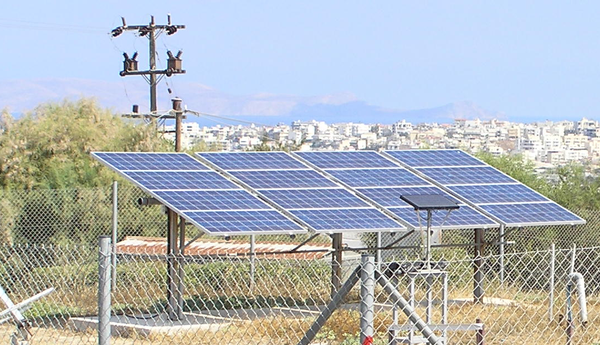 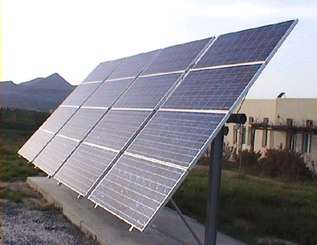 Φωτοβολταϊκά Συστήματα Απόδοση Φωτοβολταϊκών Συστημάτων
Βασικά σημεία σχεδίασης ενός ΦΒ συστήματος
Εξέταση της σκίασης από τις διαδοχικές σειρές ΦΒ πλαισίων
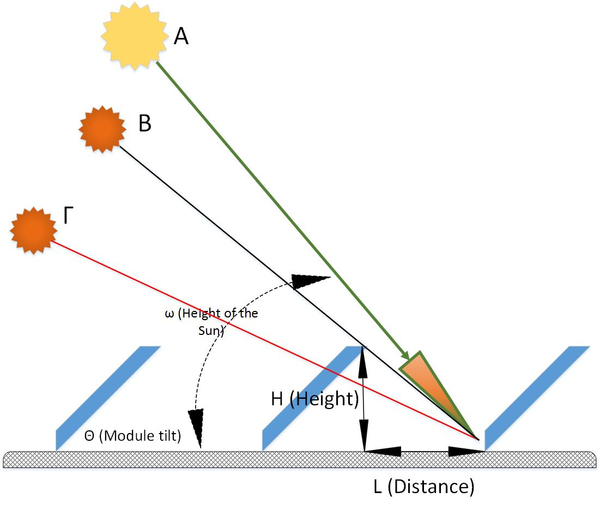 Φωτοβολταϊκά Συστήματα Απόδοση Φωτοβολταϊκών Συστημάτων
Βασικά σημεία σχεδίασης ενός ΦΒ συστήματος
Εξέταση της σκίασης από τις διαδοχικές σειρές ΦΒ πλαισίων
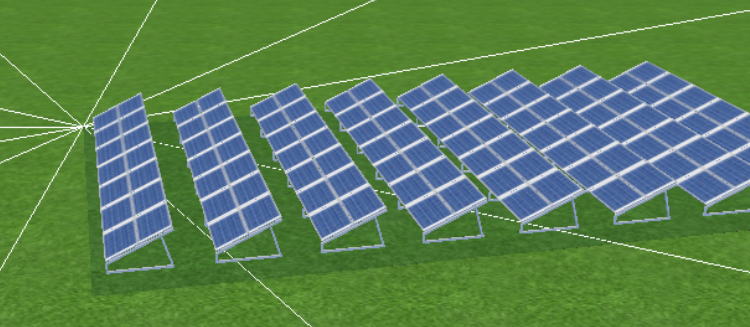 Φωτοβολταϊκά Συστήματα Απόδοση Φωτοβολταϊκών Συστημάτων
Βασικά σημεία σχεδίασης ενός ΦΒ συστήματος
Εξέταση της σκίασης από τις διαδοχικές σειρές ΦΒ πλαισίων
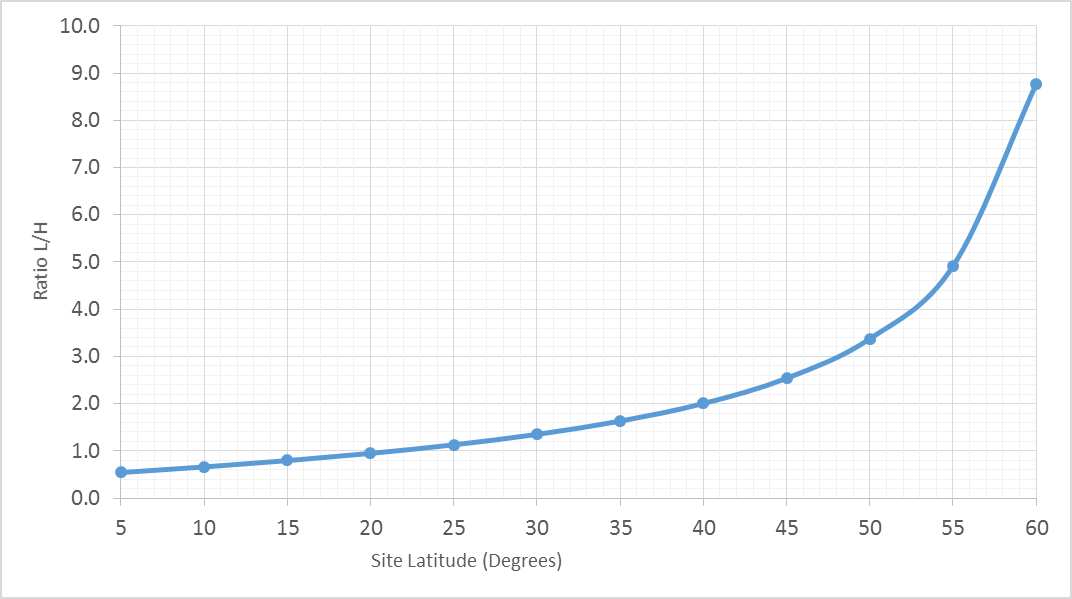 Φωτοβολταϊκά Συστήματα Απόδοση Φωτοβολταϊκών Συστημάτων
Βασικά σημεία σχεδίασης ενός ΦΒ συστήματος
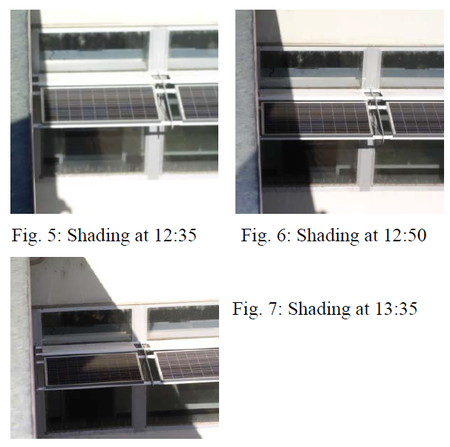 Εξετάστε τη σκίαση από γειτονικά κτίρια ή 
άλλα εξωτερικά εμπόδια
Φωτοβολταϊκά Συστήματα Απόδοση Φωτοβολταϊκών Συστημάτων
Βασικά σημεία σχεδίασης ενός ΦΒ συστήματος
Εξετάστε τις διαφορετικές ΦΒ τεχνολογίες
Μονοκρυσταλλικά
Πολυκρυσταλλικά
Λεπτού φιλμ
Φωτοβολταϊκά Συστήματα Απόδοση Φωτοβολταϊκών Συστημάτων
Βασικά σημεία σχεδίασης ενός ΦΒ συστήματος
Τυπικές αποδόσεις
Φωτοβολταϊκά Συστήματα Απόδοση Φωτοβολταϊκών Συστημάτων
Βασικά σημεία σχεδίασης ενός ΦΒ συστήματος
Εξετάστε την τάση, το ρεύμα και τις διαστάσεις του ΦΒ πλαισίου
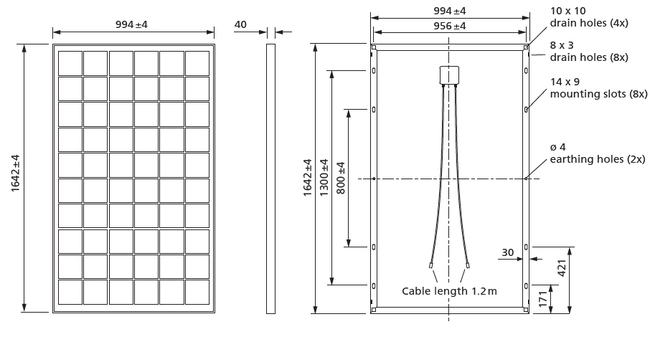 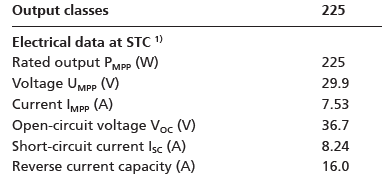 Φωτοβολταϊκά Συστήματα Απόδοση Φωτοβολταϊκών Συστημάτων
Βασικά σημεία σχεδίασης ενός ΦΒ συστήματος
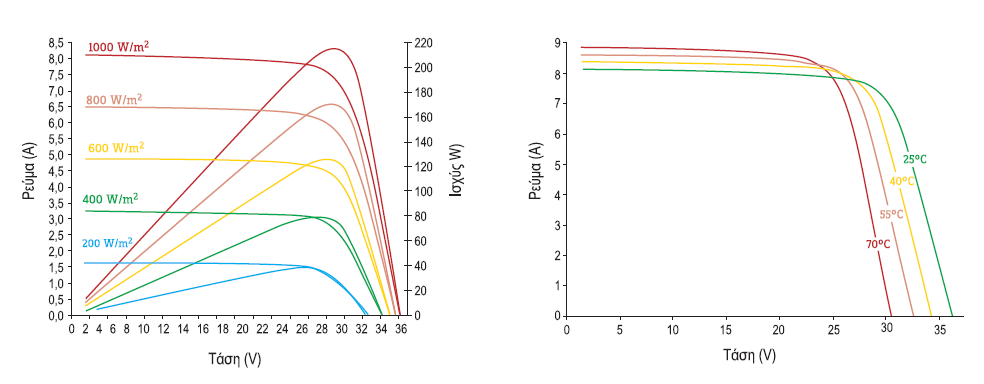 Φωτοβολταϊκά Συστήματα Απόδοση Φωτοβολταϊκών Συστημάτων
Βασικά σημεία σχεδίασης ενός ΦΒ συστήματος
Εξετάστε τις επιπτώσεις της θερμοκρασίας στην παραγωγή του πλαισίου
Συντελεστής θερμοκρασίας Isc (%/K): 0.06
Συντελεστής θερμοκρασίας Voc (%/K): -0.31
Συντελεστής θερμοκρασίας Pmpp (%/K): -0.42
Φωτοβολταϊκά Συστήματα Απόδοση Φωτοβολταϊκών Συστημάτων
Βασικά σημεία σχεδίασης ενός ΦΒ συστήματος
Αντιστροφείς ανά ΦΒ πλαίσιο
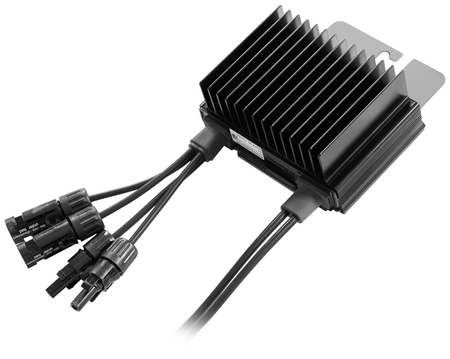 Μικροαντιστροφείς

Βελτιστοποιητές
Φωτοβολταϊκά Συστήματα Απόδοση Φωτοβολταϊκών Συστημάτων
Βασικά σημεία σχεδίασης ενός ΦΒ συστήματος
Αντιστροφείς στοιχειοσειράς
Διαστασιολόγηση αντιστροφέα
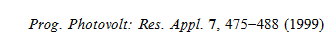 Φωτοβολταϊκά Συστήματα Απόδοση Φωτοβολταϊκών Συστημάτων
Βασικά σημεία σχεδίασης ενός ΦΒ συστήματος
Διαστασιολόγηση αγωγών
Αντίσταση
Πτώση τάσης
Απώλεια Ισχύος
Φωτοβολταϊκά Συστήματα Απόδοση Φωτοβολταϊκών Συστημάτων
Βασικά σημεία σχεδίασης ενός ΦΒ συστήματος
Ηλιοτρόπιο. Συνήθως δεν χρησιμοποιείται σε οικιακά συστήματα.
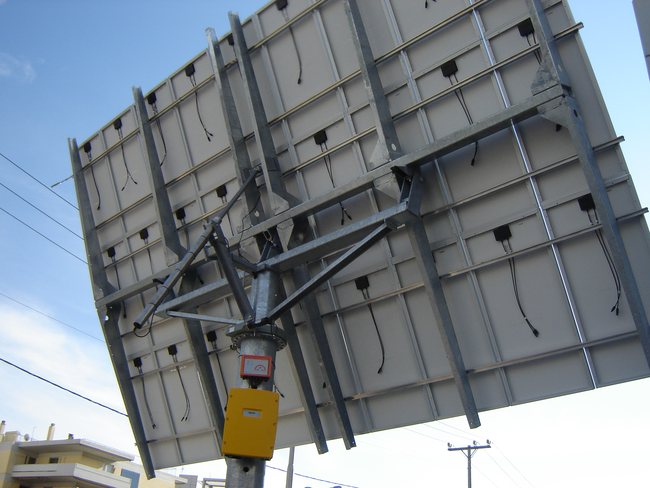 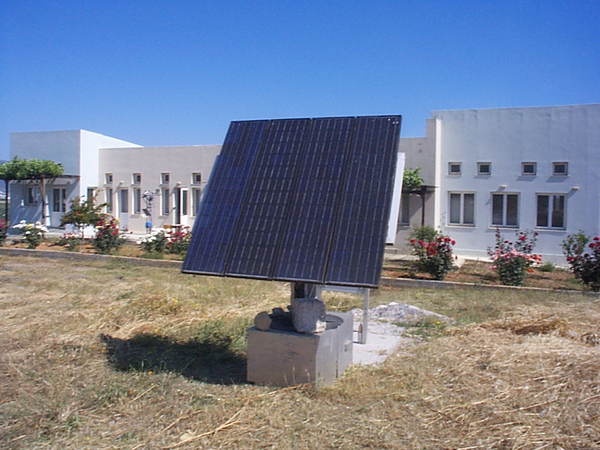 Φωτοβολταϊκά Συστήματα Απόδοση Φωτοβολταϊκών Συστημάτων
Χρήση ελεύθερου λογισμικού για την απόδοση ενός ΦΒ συστήματος
PVGIS (http://re.jrc.ec.europa.eu/pvg_tools/en/tools.html)
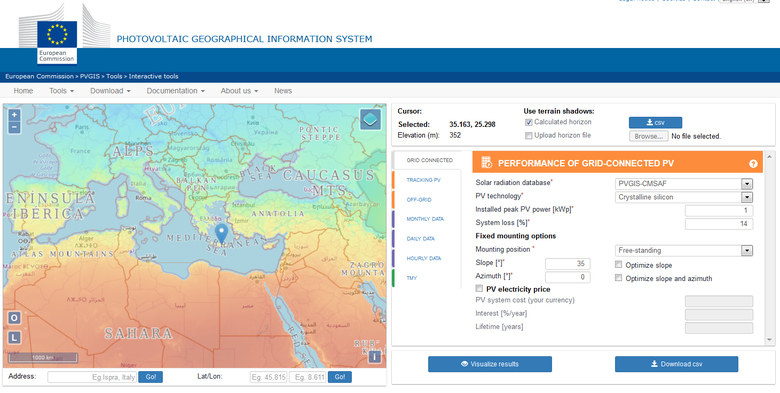 Φωτοβολταϊκά Συστήματα Απόδοση Φωτοβολταϊκών Συστημάτων
Χρήση ελεύθερου λογισμικού για την απόδοση ενός ΦΒ συστήματος
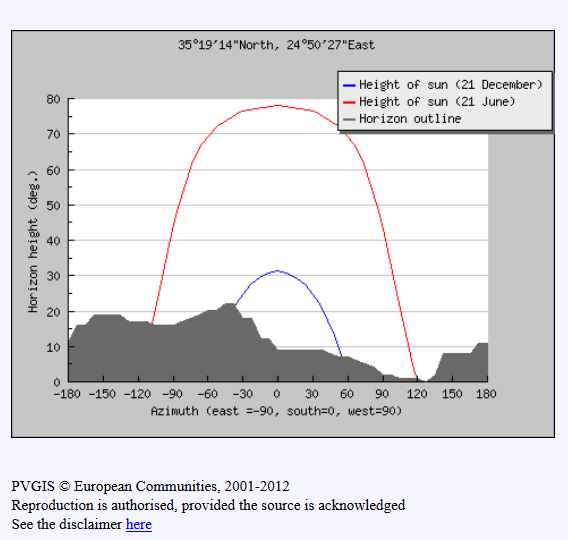 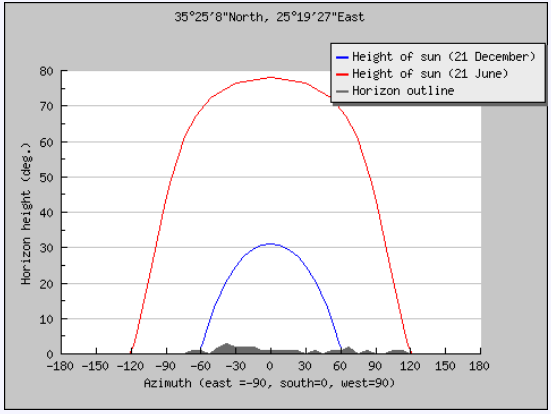 Φωτοβολταϊκά Συστήματα Απόδοση Φωτοβολταϊκών Συστημάτων
Χρήση ελεύθερου λογισμικού για την απόδοση ενός ΦΒ συστήματος
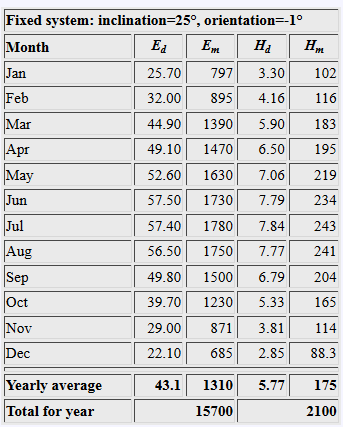 Υπολογισμός της ενεργειακής παραγωγή σε μηνιαία και ετήσια βάση
Φωτοβολταϊκά Συστήματα Απόδοση Φωτοβολταϊκών Συστημάτων
Χρήση ελεύθερου λογισμικού για την απόδοση ενός ΦΒ συστήματος
RETSCREEN (http://www.nrcan.gc.ca/energy/software-tools/7465)
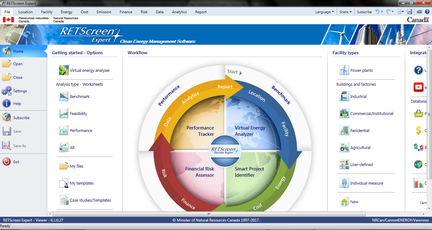 Φωτοβολταϊκά Συστήματα Απόδοση Φωτοβολταϊκών Συστημάτων
Εκτίμηση της απόδοσης ΦΒ συστήματος σε τυπικές συνθήκες
Η παραγόμενη ισχύς εξαρτάται κυρίως από


Την ισχύ αιχμής
Την πυκνότητας ισχύος
Τη θερμοκρασία του πλαισίου
Φωτοβολταϊκά Συστήματα Απόδοση Φωτοβολταϊκών Συστημάτων
Εκτίμηση της απόδοσης ΦΒ συστήματος σε τυπικές συνθήκες
Φωτοβολταϊκά Συστήματα Απόδοση Φωτοβολταϊκών Συστημάτων
Βασικά σημεία για την παρακολούθηση ΦΒ συστημάτων
Data logging. Sensors
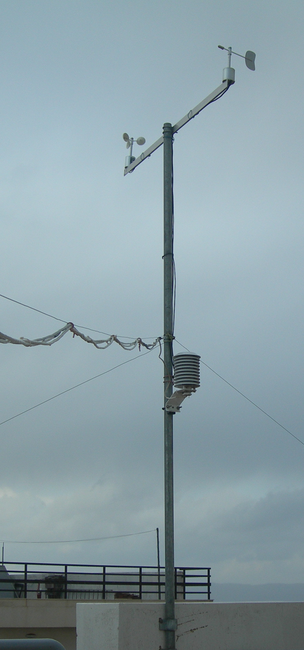 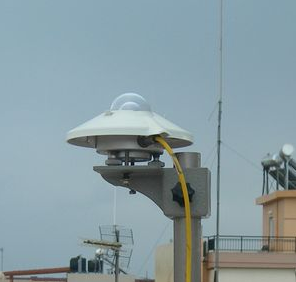 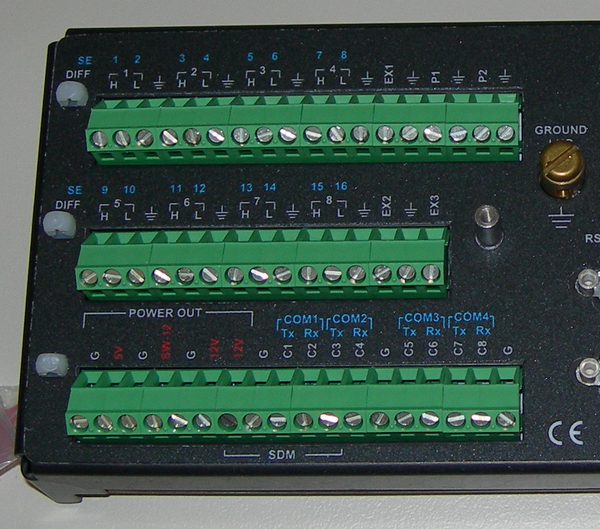 Φωτοβολταϊκά Συστήματα Απόδοση Φωτοβολταϊκών Συστημάτων
Βασικά σημεία για την παρακολούθηση ΦΒ συστημάτων
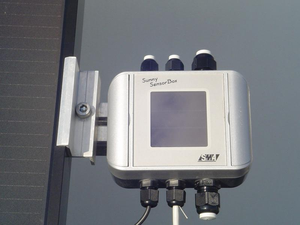 Καταγραφή δεδομένων
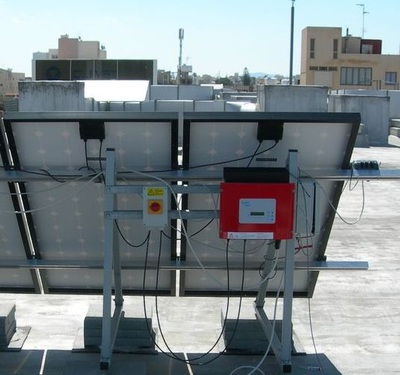 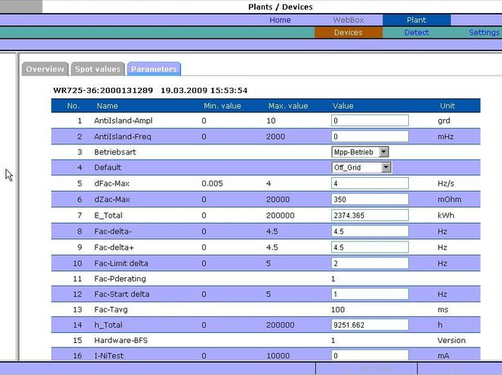 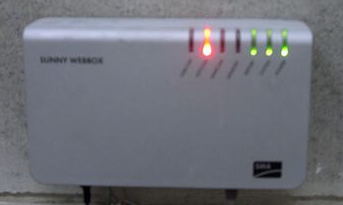 Φωτοβολταϊκά Συστήματα Απόδοση Φωτοβολταϊκών Συστημάτων
Οι διαφορετικές συνθήκες επηρεάζουν την απόδοση ενός ΦΒ συστήματος
Φωτοβολταϊκά Συστήματα Απόδοση Φωτοβολταϊκών Συστημάτων
Οι διαφορετικές συνθήκες επηρεάζουν την απόδοση ενός ΦΒ συστήματος
Φωτοβολταϊκά Συστήματα Απόδοση Φωτοβολταϊκών Συστημάτων
Οι διαφορετικές συνθήκες επηρεάζουν την απόδοση ενός ΦΒ συστήματος
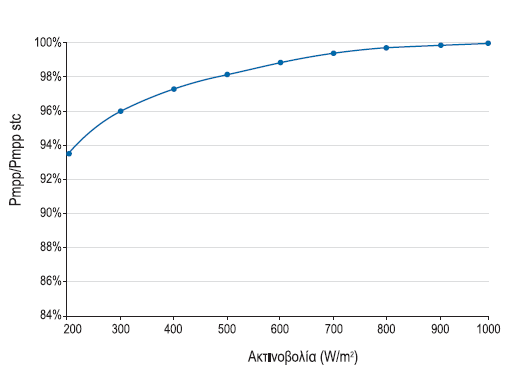 Η απόδοση ενός ΦΒ πλαισίου μειώνεται με τη μείωση της πυκνότητας ισχύος
Φωτοβολταϊκά Συστήματα Απόδοση Φωτοβολταϊκών Συστημάτων
Οι διαφορετικές συνθήκες επηρεάζουν την απόδοση ενός ΦΒ συστήματος
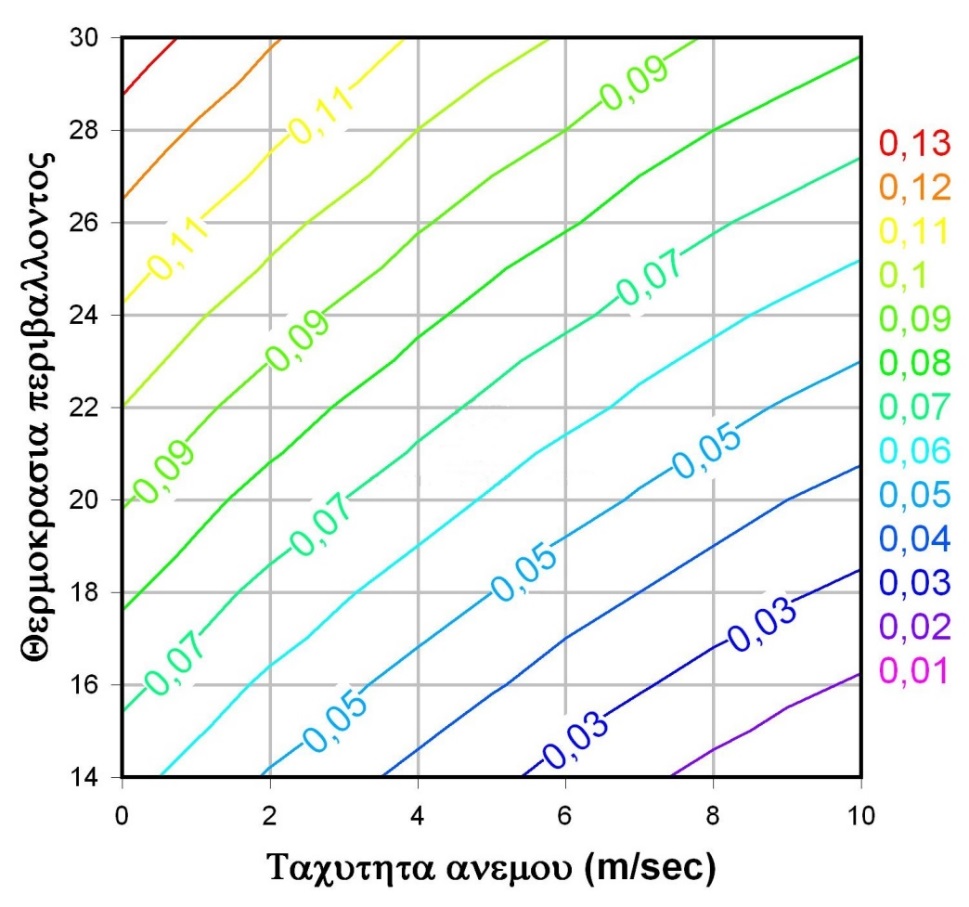 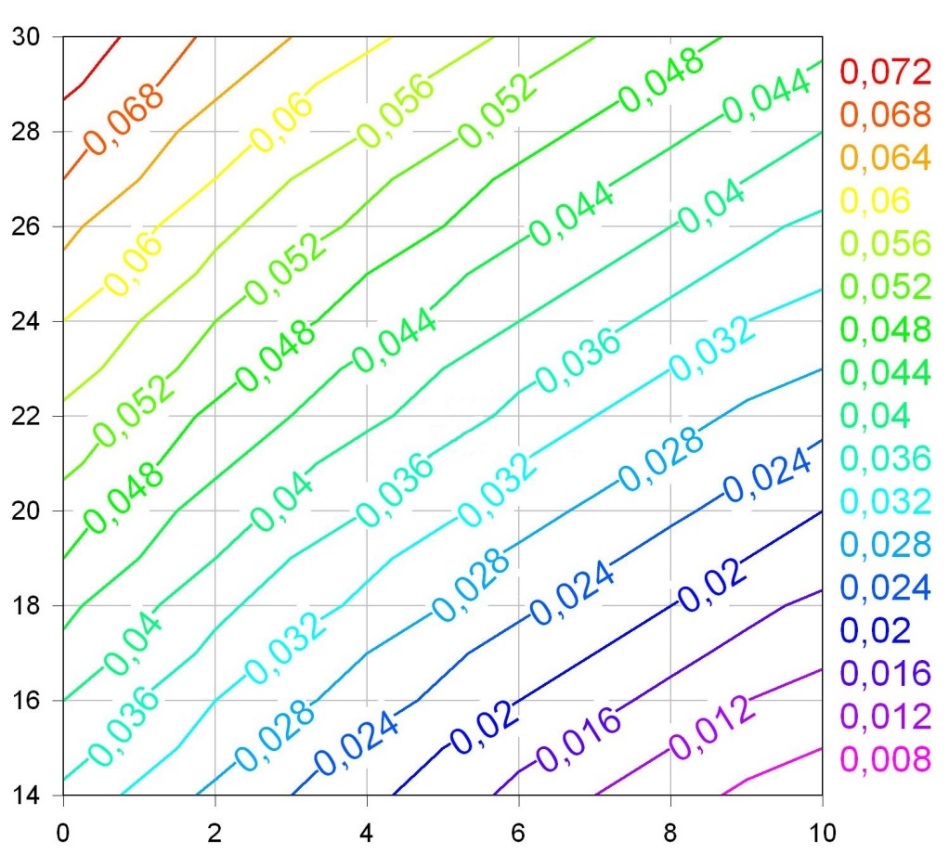 Ambient Air temperature
Wind speed (m/sec)
Wind speed (m/sec)
Στόχοι ενότητας
Τώρα ολοκληρώσατε την ενότητα 2.3 "Απόδοση Φωτοβολταϊκών Συστημάτων" και είσαστε σε θέση να:

Να γνωρίζετε τα βασικά σημεία της σχεδίαση ΦΒ συστημάτων 
Να χρησιμοποιείτε ελεύθερο λογισμικό για να εκτιμάτε την απόδοση ΦΒ συστημάτων
Να αξιολογείτε την απόδοση ΦΒ συστημάτων υπό τυπικές συνθήκες
Να γνωρίζετε τα βασικά στοιχεία των συστημάτων παρακολούθησης φωτοβολταϊκών
Να γνωρίζετε πως επηρεάζουν την απόδοση οι μετεωρολογικές συνθήκες
Ευχαριστώ για την προσοχή σας